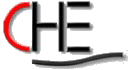 Spät starten bringt Vorteile: Ausländische Lehren für deutsche StudienexporteProfessor Dr. Detlef Müller-BölingBonn, 09. Mai 2001
1
Was lernt uns das ...
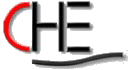 education is a business
?!?!
2
Was lernt uns das ...
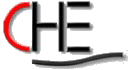 kein schnelles Geld
kein Standard-Modell
3
5 Knackpunkte
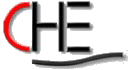 Kohärente Gesamtstrategie
Partnerwahl
Programm-Management
Qualitätssicherung
Finanzierung/Kosten
4
Strategie
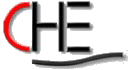 4 Ebenen:
Ziele und Prioritäten (Policy)
Anreizstrukturen (Support)
Vertriebswege (Collaboration)
Managementroutinen (Administration)
5
Vertriebsformen
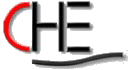 Fremdbetrieb
„collaborative“
Eigenbetrieb
„non-collaborative“
Validierung
Fliegende Fakultäten
Mit/ohne Twinning
Franchising
Campus im Ausland
Mit/ohne Twinning
Mitnutzung
Eigenständig
6
Strategie: Faktoren
Stärken und 
Schwächen

 Programme

 Ressourcen
Organisations-
strukturen

 Führungs-
strukturen
Leitbild

 Tradition

 Selbstver-
ständnis
Wettbewerber

 Markt-
positionierung
Wettbewerber

 Markt-
positionierung
Außenwahr-
nehmung

 Image
Außenwahr-
nehmung

 Image
Außenwahr-
nehmung

 Image
Bildungsmarkt 
im Zielland:
 Trends
 wirtschaftl., rechtl. 
Rahmen-
bedingungen
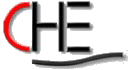 Intern
Extern
7
Partnerwahl
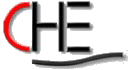 Vertrauensentscheidung
Wirtschaftliche Bonität
Ruf
Symmetrie/Gefälle
Privat/Öffentlich
Schaffung von Rechtssicherheit
Entscheidend: wechselseitiger Nutzen
8
Programm-Management
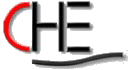 Komplexe Management-Aufgabe
Dezentral: 
Champions
Zentral: Koordination, 
wirtschaftliche und rechtliche 
Gesamtverantwortung
9
Programm-Management
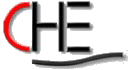 3-Stufen-Modell:
Dezentral (FB): Operative Verantwortung
Prorektor/Dezernatsleiter: Marktstudien, 
Partnerüberprüfung, Verträge, 
QM, Finanzmanagement
HSL: Strategie, Leitung Auslandscampus
10
Qualitätssicherung
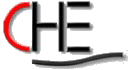 „Achillesferse“ der Offshore-Geschäfte
Eigen- oder Fremdbetrieb?
Partnerwahl
Studiwahl
Lehrende
Inhalte
Lehre
Infrastruktur
Schulungen
Prüfungen
11
Kosten/Finanzierung
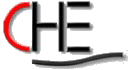 Finanzierung
Kosten
Ansubventionierung
Personalkosten
Dauerfinanzierung
materielle Infrastruktur
Studiengebühren
„Overhead“
12
Was bringt uns das ...
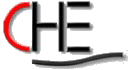 13
Anknüpfungspunkte
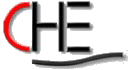 ... für deutsche Hochschulen
Länder: Osteur., Vietnam, Nahost., Südam.
Entwicklungszusammenarbeit
Fächer: Ingenieurwissenschaft, Wiwi, IT
Sprache: Englisch + Deutsch, flexibel
14
Lernen, lernen, lernen ...
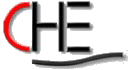 Studie
Schreiterer/Witte
Modelle und Szenarien für den Export...
www.che.de
15
Lernen, lernen, lernen ...
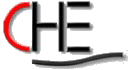 ... für deutsche Hochschulen
Strategie
Partner
Management
Qualität
Finanzen
Hochschulleitung
Lehrende
Serviceeinrichtungen
16
Lernen, lernen, lernen ...
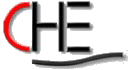 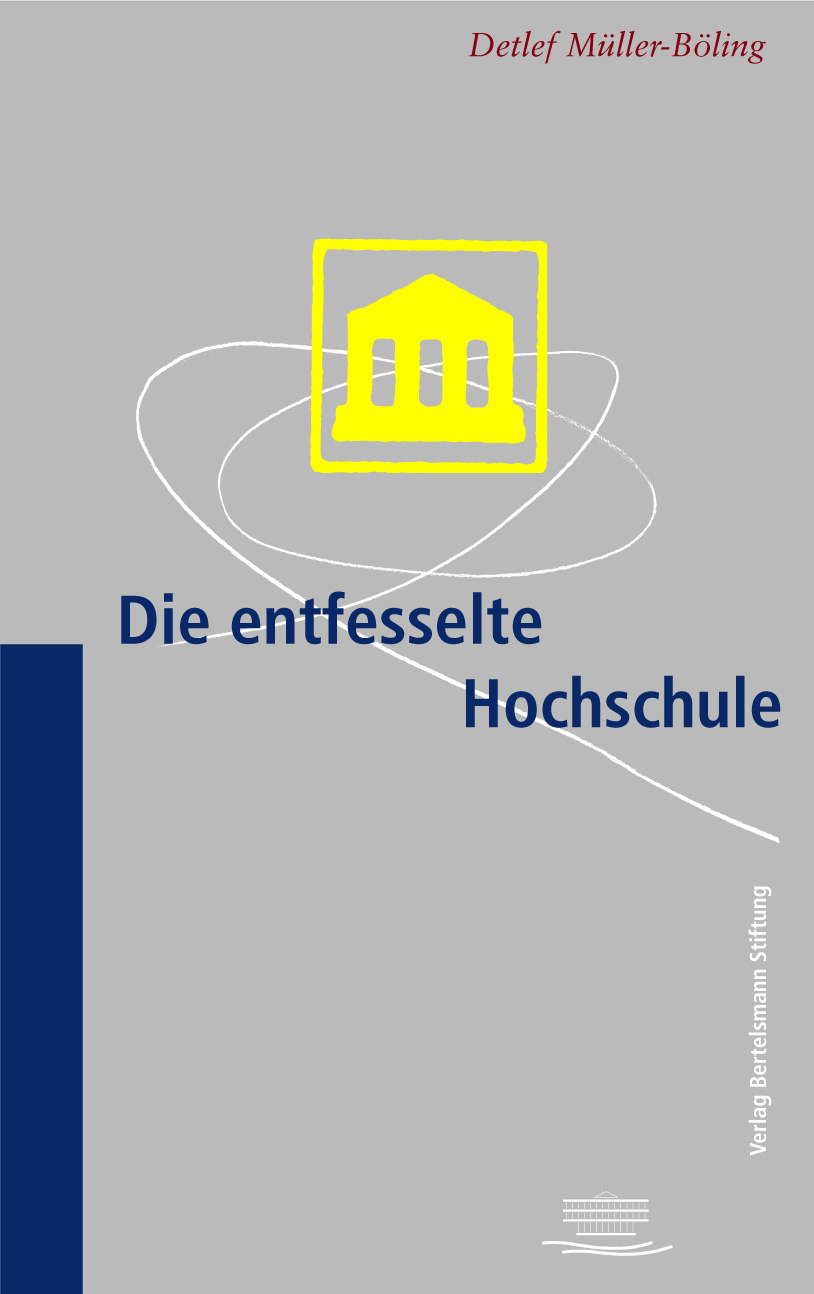 Schlachten von heiligen Kühen
Jede heilige Kuh
ist auch ein potentielles Steak.
17
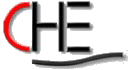 Spät starten bringt Vorteile: Ausländische Lehren für deutsche StudienexporteProfessor Dr. Detlef Müller-BölingBonn, 11. Mai 2001
18